МБДОУ «Детский сад №15 «Малыш» Соколова Наталья Геннадьевна город Алатырь Чувашская Республика


ЛЫЖИ
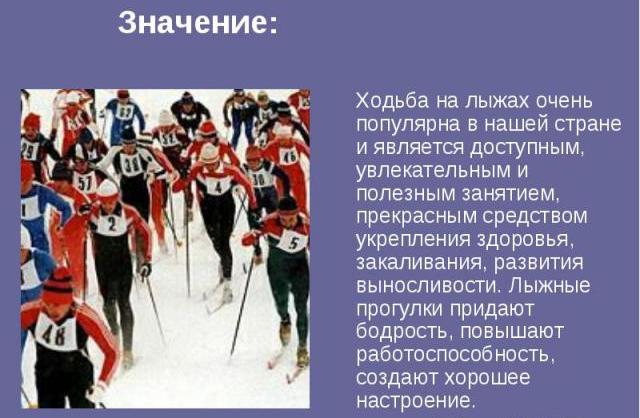 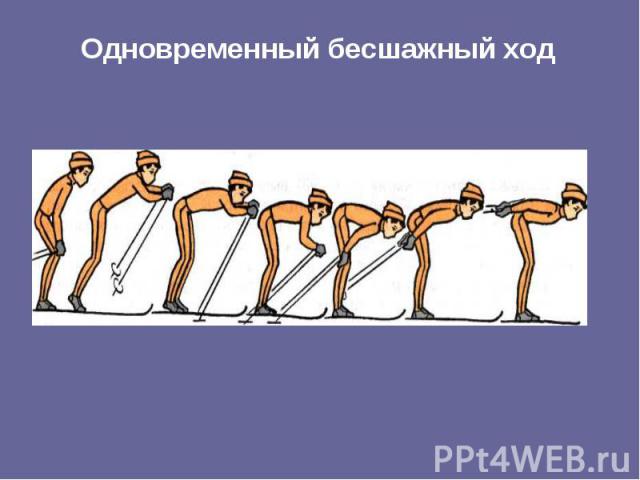 Спасибо за внимание
Спасибо за внимание